Skin scraping
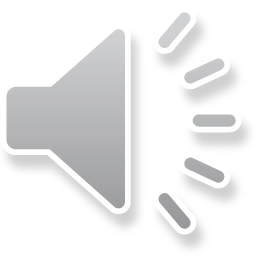 It is a routine technique used for diagnosis ectoparasites in different species of animals.
Used mainly for diagnosis mange and ring worm.
Contact (direct and in direct )
Sampling : 
A. Direct method: The skin scrapings are placed on clean and dry glass slide with one drop 10% potasium hydroxide.. Heating…then  cover it with cover slide.. . Examine under low power of microscope. .
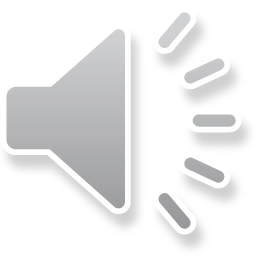 B. Heat method: 
in a clean test tube add skin scrape with equal volume of 10% KOH ,heating  the mixture on a flame ,cooling at room temperature, centrifuge the mixture at 1500 rpm for 5 minutes then discard supernatant and take the sample from sediment apply on a glass slide followed by covering by a cover slide finally examine under microscope under low power
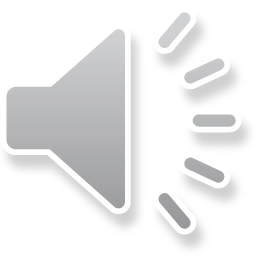 C. Digestion and concentration method : 
in a clean flask or test tube add skin scrape with 5% KOH (1:10) , heating the mixture on a flame with covering to obtain completely digestion and concentration ,cooling at room temperature, centrifuge the mixture at 1500 rpm for 5 minutes discard supernatant, add equal volume of distalled water and centrifuge again for 5 minutes discard supernatant and examine the sediment under low power of microscope .
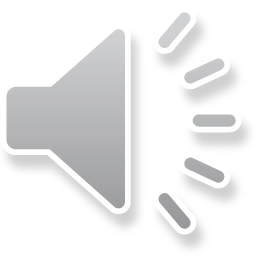 N.B : if the sample appear negative you can discard supernatant but re suspend sediment with saturated sucrose solution ,centrifuge at 1500rpm for 5 minutes , examine the top of the mixture microscopically.
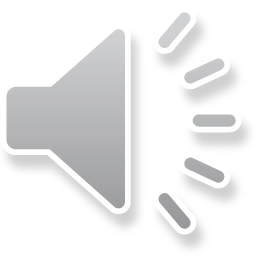 C. diagnosis of ring worm:
Causes  ?????
World wide 
Zoonotic diseases 
Case history 
Clinical observation 
Skin scraping 
Wood ’ s Light Examination
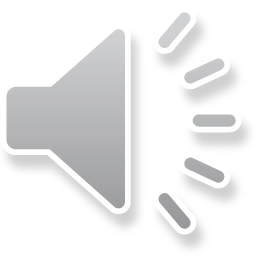 Fungal culture:
“Gold standard” for diagnosis. _ Choose hairs that fluoresce under Wood’s lamp if possible. 
N.B STERALIZATION  WITH  ALCOHOL
 Sampling methods:
 Pluck hairs from the periphery of an alopecic area.
 Brush hair coat with a sterile toothbrush. On  Dermatophyte  test media( sabaroud dextrose agar media ) 5-7days 
dermatophytes change media color , examine inoculated media daily. Microscopic examination of the growth for microconidia and macroconidia necessary to confirm pathogenic dermatophyte .
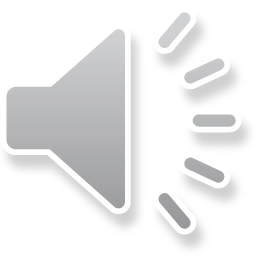 Microsporum canis
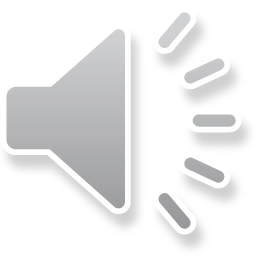 Wood ’ s light examination of a cat with dermatophytosis showing positivefluorescence results.
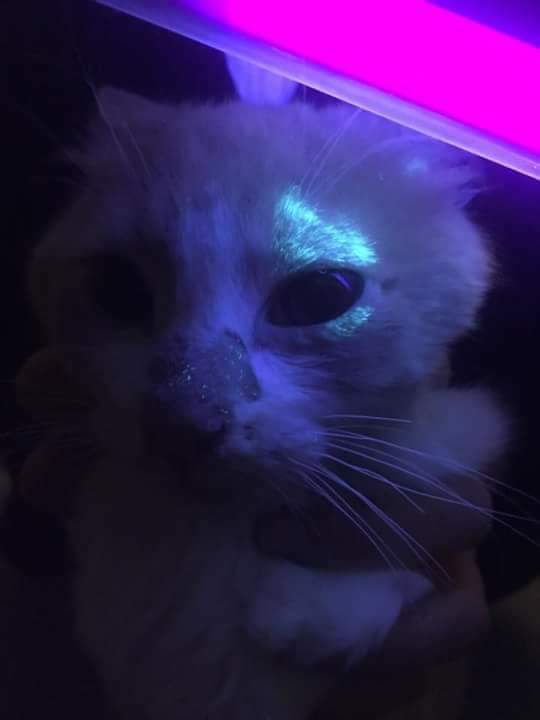 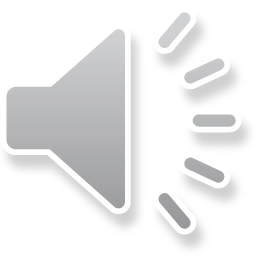 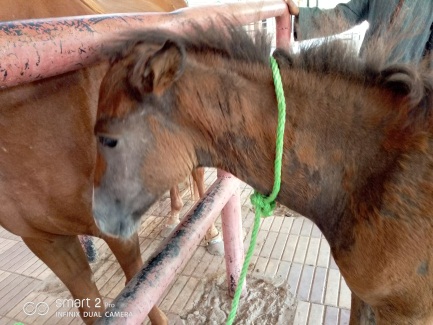 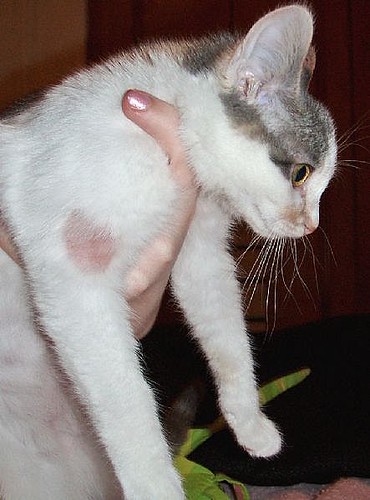 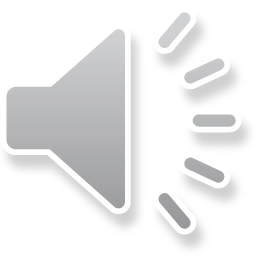 Sarcoptic mange
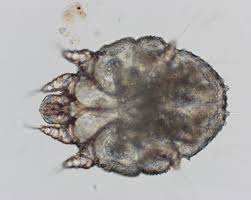 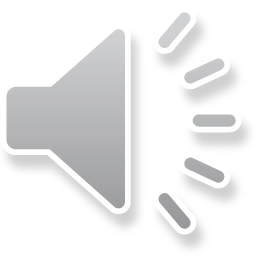 Mange in bull
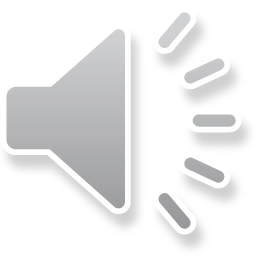 White top surface, cottonor wool consistency
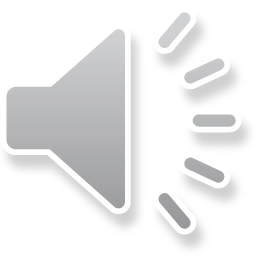 Discuss ???
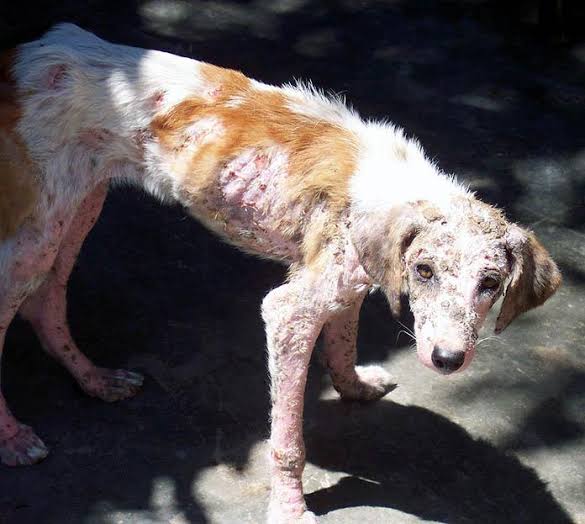 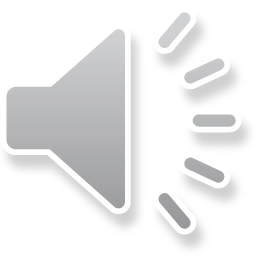 Thank you very much
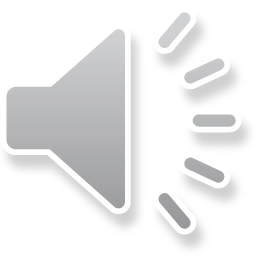